How Today’s Fast Paced Environment requires a New look at Strategy
Kyle w. D. Nelson, MBA
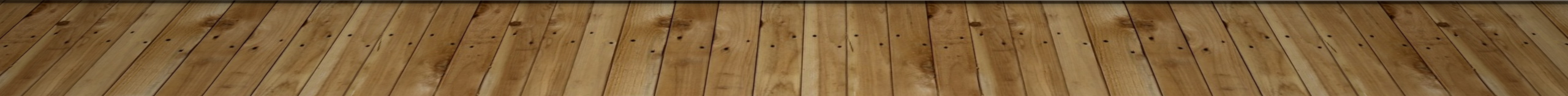 Disclaimer
I have no known conflicts with conference or any of its parent/subsidiary organizations.
They wouldn’t even meet my contractual demands…
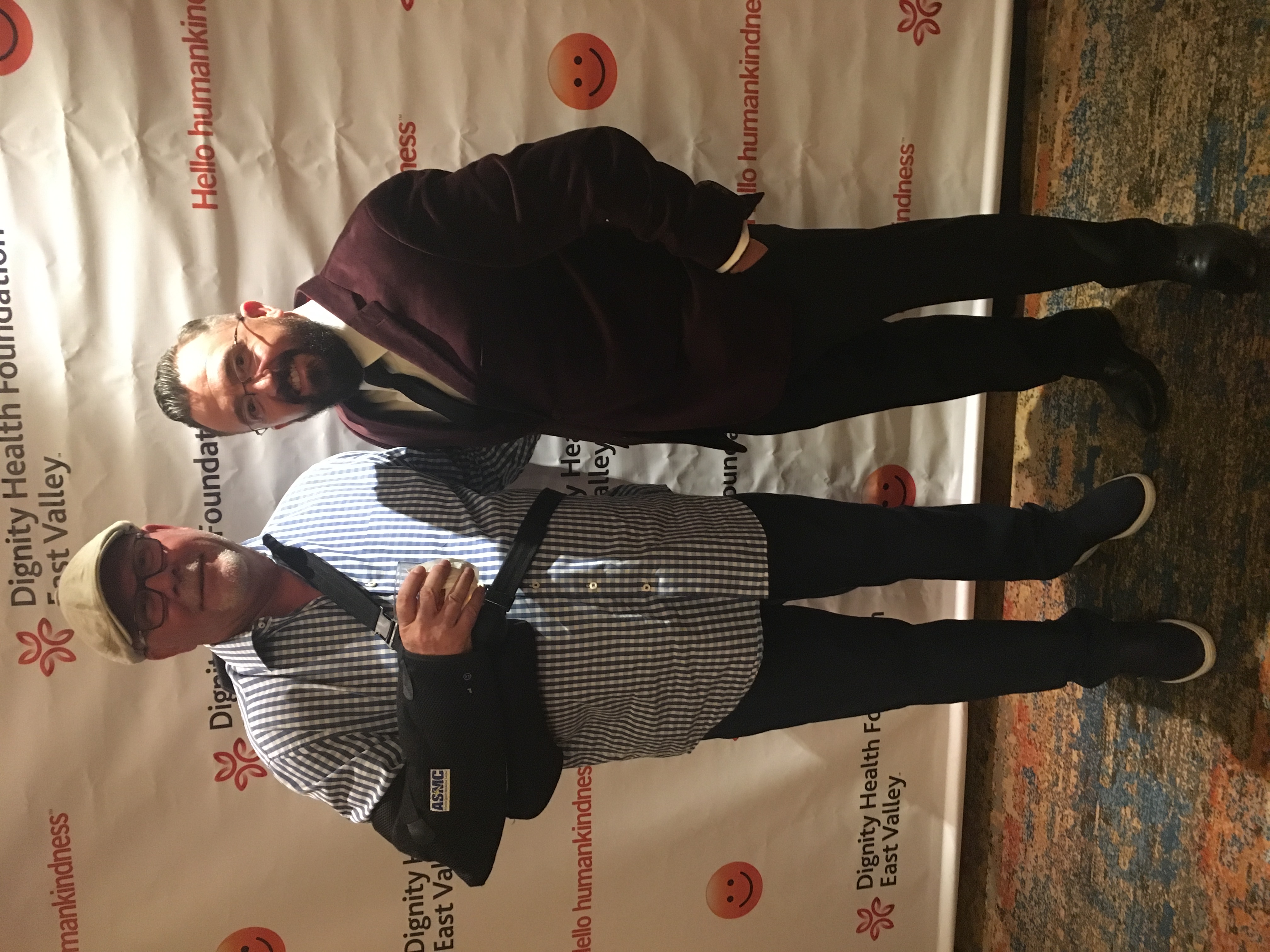 Who is this guy?
Recovering Private Practice CEO
Not your typical Healthcare Exec
I was a long time patient before getting into this
Also, come from an investment background
That is how I look at everything
Go Gophers!
Going back to my roots…
Professionally
Personally
And doing some crazy stuff as well….
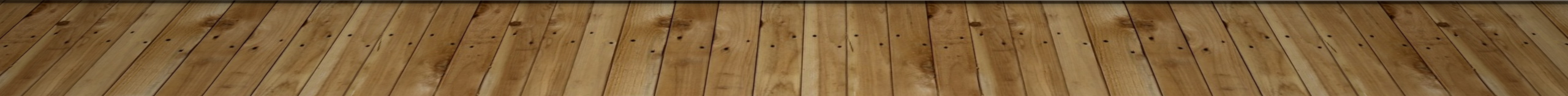 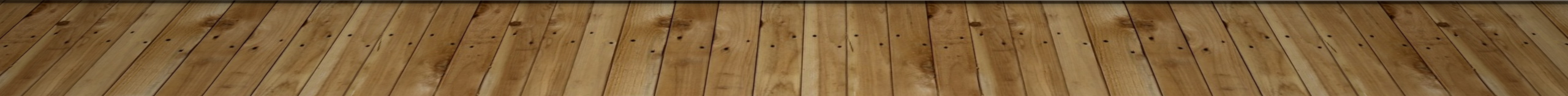 Healthcare as we know it Is changing
And I don’t mean that I am feeling the “Bern”
There is pressure from everywhere!
Competitors
Payers
Employee Retention
Data/Outcomes
Consumers
Not enough time
Here is the good and bad news...
Nope, I am not going to do this?
Ok, let me explain this to you with something that may or may not have happened.
So let me ask you, do you have the right CULTURE to succeed?
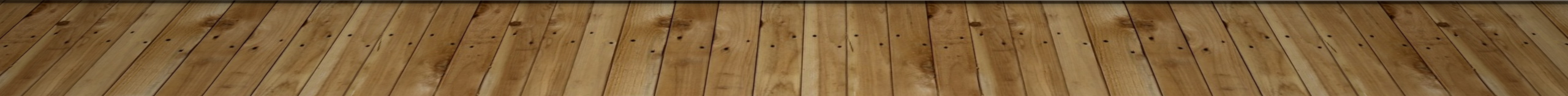 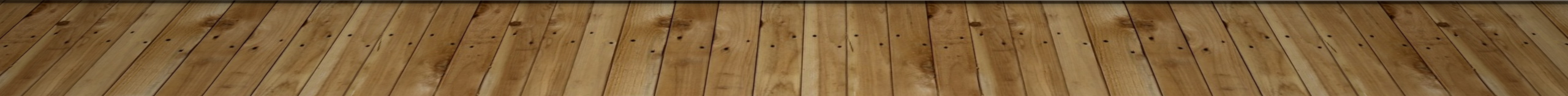 Why do we Need a Strategy/Plan?
Create an Identity

Set your Direction

Execution!!!

Focus on an Achievement
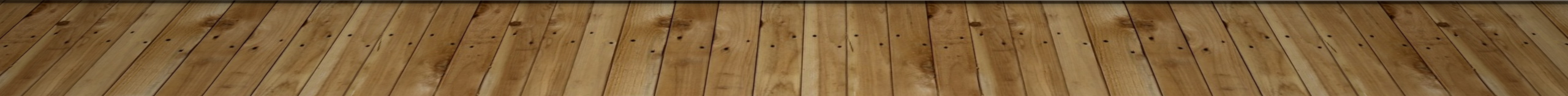 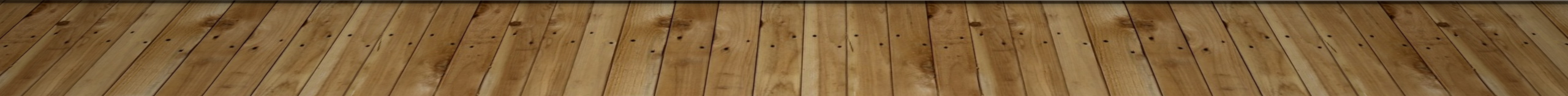 The Process:
How long does this take?
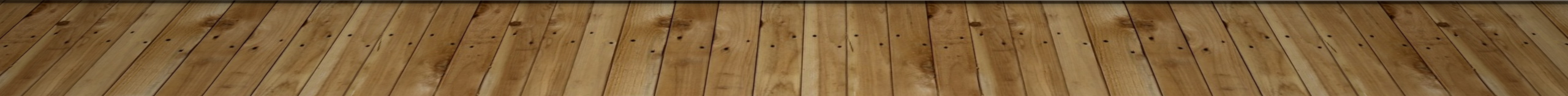 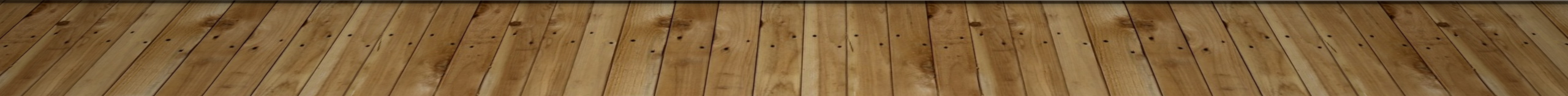 Know your facts first!
Gather as much information about your organization
Financial data
Performance Data
SWOT analysis
PEST analysis
TECH!!!
Local/Regional/National Environmental trends
Talk to key stakeholders!!!
Yes, I do mean you have to communicate
Get your hands on anything that might be of value!
Preparing for Strategic Changes
Advanced Planning
Review your old plan?
Review/Re-visit your 
Mission
Vision 
Values
Identify the purpose for the strategic planning
What do I hope to achieve?
Which leads to….(The Next slide!)
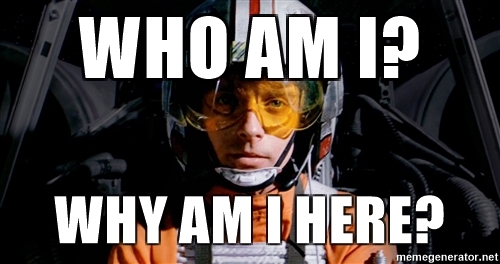 Types of strategy
Competitive Advantage
Cost Advantage
Market Dominance
New Product
Contraction/Expansion
Price Leadership
Regional/Global
Reengineering
Downsizing
Delayering
Restructuring
Wait!  These are more “project” strategies.  Where is the 78 page strategy document?
Seeing that we are at an IT conference…	…What projects fit these strategies?
Patient Population Management
Care Coordination
Telehealth
Streamlining
Front office
Patient flow
Revenue Cycle
Protecting my Patient Data and Reputation
Improving Patient outreach/communication
And Many More!!!
wait…Have I thought this through?
Porter’s Five-Forces
Barrier to Entry
Rivals
Supplier
Buyer
Substitute
Other Limitations
Resources to think about
Labor
PR/Marketing
Operations
Technology
Space
And all of this requires: Capital 
To get to….
outcomes
How long (time) is a good strategy
It has changed and depends on what your outcome looks like
Change may be outlined by few, but you must sell your vision
Define the gain!
Create clearly written objectives for each department to implement/goal
Stakeholders and Management must review before roll out
Shameless Plug Alert!
I’ll give you a few examples…
Do it right the first time!
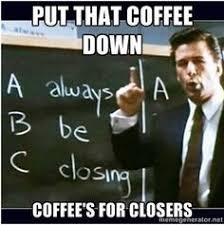 You have a strategic Direction, now what?
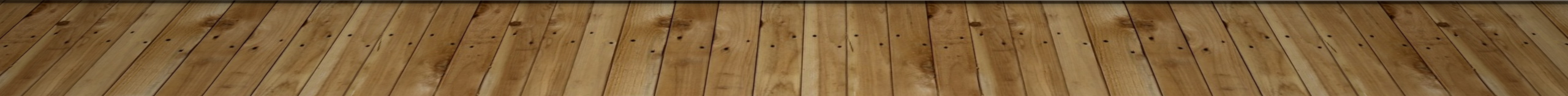 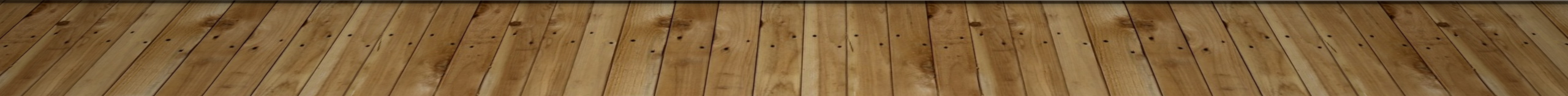 Next Steps
Communicate to your ENTIRE organization
Get “Buy-in” from everyone
If they know the why….
Benchmark everything
Progress
Goals
Outcomes
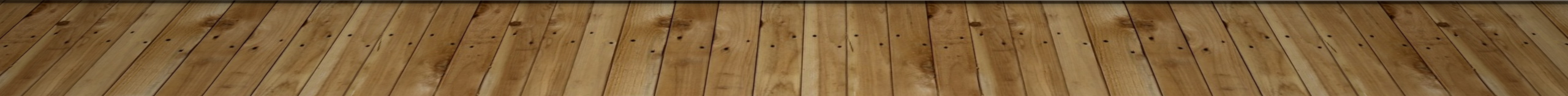 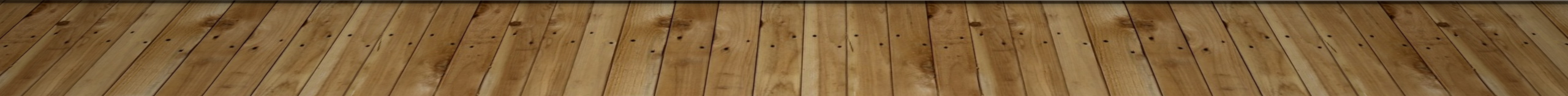 Next Steps
Revisit Strategy Regularly
Management needs to execute as well

Celebrate!

Please don’t put it in a desk

You remember that group that had no direction…
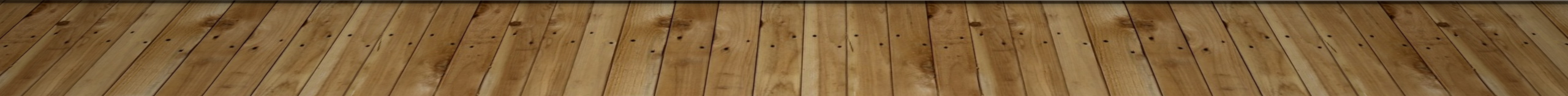 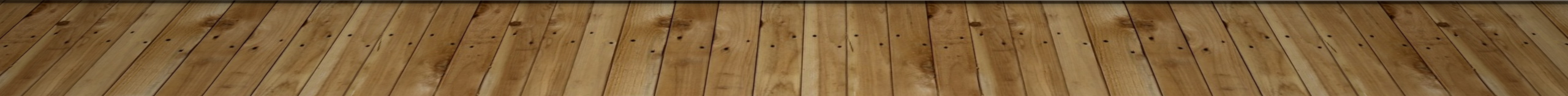 To have a sustainable practice, you can’t rely clinic revenue anymore
You need to change
 You can’t walk through this blind
 Make your money work for you 
Investing in your practice and your team gets a great return
Find occasions to win and celebrate
Key Takeaways
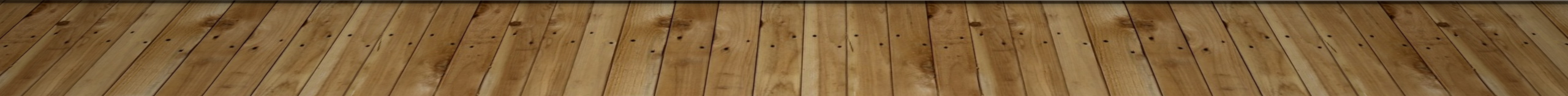 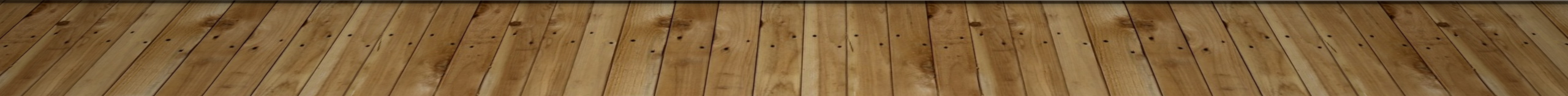 Final Slide Fun remarks…
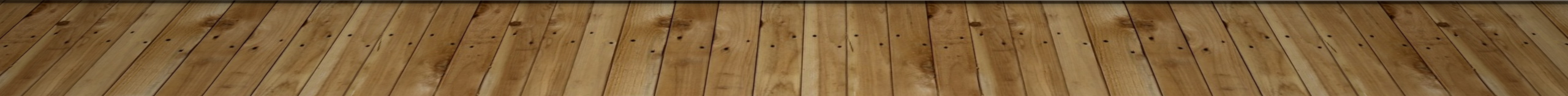 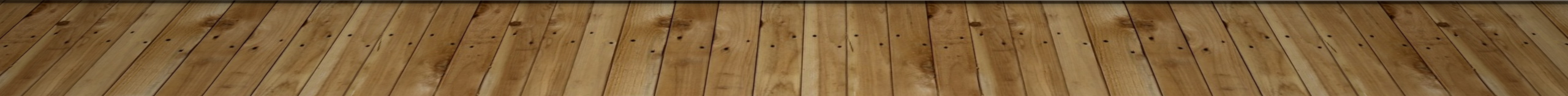